Can You Carry Your Cross?
by Pastor Fee Soliven
Matthew 10:35-42
Wednesday Evening
June 23, 2021
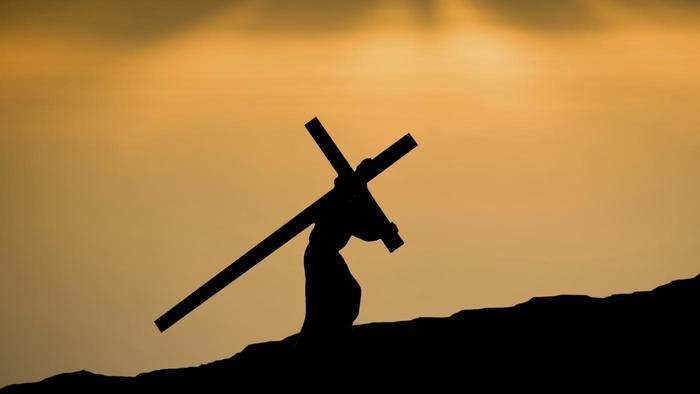 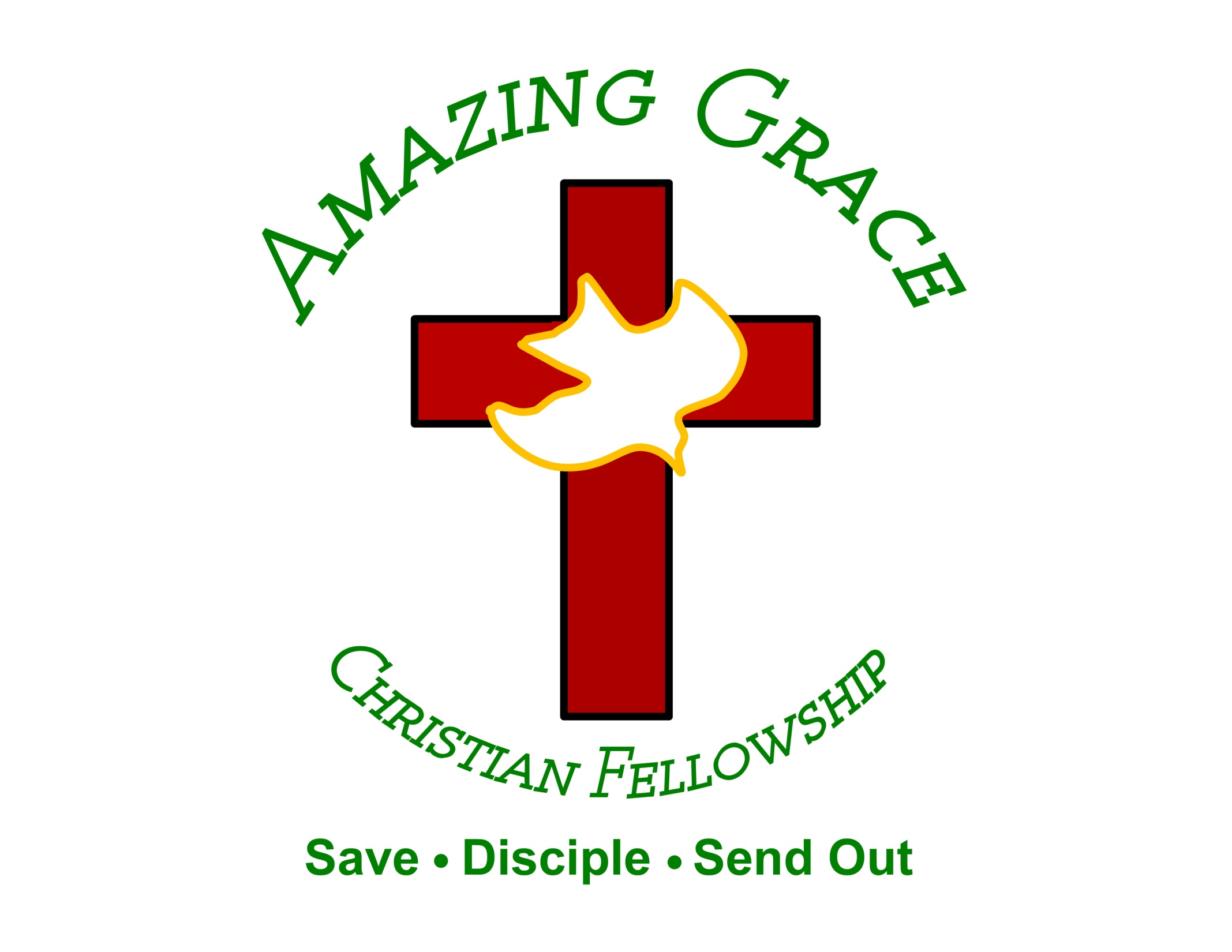 Matthew 10:35-42
35 For I have come to 'set a man against his father, a daughter against her mother, and a daughter-in-law against her mother-in-law'; 36 and 'a man's enemies will be those of his own household.'
37 He who loves father or mother more than Me is not worthy of Me. And he who loves son or daughter more than Me is not worthy of Me. 38 And he who does not take his cross and follow after Me is not worthy of Me. 39 He who finds his life will lose it, and he who loses his life for My sake will find it.
40 "He who receives you receives Me, and he who receives Me receives Him who sent Me. 41 He who receives a prophet in the name of a prophet shall receive a prophet's reward. And he who receives a righteous man in the name of a righteous man shall receive a righteous man's reward.
42 And whoever gives one of these little ones only a cup of cold water in the name of a disciple, assuredly, I say to you, he shall by no means lose his reward."
35 For I have come to 'set a man against his father, a daughter against her mother, and a daughter-in-law against her mother-in-law'; 36 and 'a man's enemies will be those of his own household.'
Micah 7:5-7
5 Do not trust in a friend; Do not put your confidence in a companion; Guard the doors of your mouth From her who lies in your bosom. 6 For son dishonors father, Daughter rises against her mother, Daughter-in-law against her mother-in-law; A man's enemies are the men of his own household. 7 Therefore I will look to the LORD; I will wait for the God of my salvation; My God will hear me.
37 He who loves father or mother more than Me is not worthy of Me. And he who loves son or daughter more than Me is not worthy of Me.
Luke 9:23-26
23 Then He said to them all, "If anyone desires to come after Me, let him deny himself, and take up his cross daily, and follow Me. 24 For whoever desires to save his life will lose it, but whoever loses his life for My sake will save it.
25 For what profit is it to a man if he gains the whole world, and is himself destroyed or lost? 26 For whoever is ashamed of Me and My words, of him the Son of Man will be ashamed when He comes in His own glory, and in His Father's, and of the holy angels.
John 8:30-32
30 As He spoke these words, many believed in Him. 31 Then Jesus said to those Jews who believed Him, "If you abide in My word, you are My disciples indeed. 32 And you shall know the truth, and the truth shall make you free."
38 And he who does not take his cross and follow after Me is not worthy of Me.
Galatians 5:24-26
24 And those who are Christ's have crucified the flesh with its passions and desires. 25 If we live in the Spirit, let us also walk in the Spirit. 26 Let us not become conceited, provoking one another, envying one another.
Romans 6:6-9
6 knowing this, that our old man was crucified with Him, that the body of sin might be done away with, that we should no longer be slaves of sin. 7 For he who has died has been freed from sin. 8 Now if we died with Christ, we believe that we shall also live with Him, 9 knowing that Christ, having been raised from the dead, dies no more. Death no longer has dominion over Him.
Ephesians 4:22-24
22 that you put off, concerning your former conduct, the old man which grows corrupt according to the deceitful lusts, 23 and be renewed in the spirit of your mind, 24 and that you put on the new man which was created according to God, in true righteousness and holiness.
39 He who finds his life will lose it, and he who loses his life for My sake will find it.
1. To attempt to find (or save) your life means only to lose it. A person who “finds” his or her life to satisfy desires and goals apart from God ultimately “loses” life.
2. To lose one’s life for Christ’s sake refers to a person refusing to renounce Christ, even if the punishment were death. It would be easier to give one’s life in battle or in martyrdom than what Christ actually asks of us.
Not only does Christ demand loyalty over family, he also demands loyalty over every part of our life. The more we love this life’s rewards (leisure, power, popularity, financial security), the more we will discover how empty they really are.
40 "He who receives you receives Me, and he who receives Me receives Him who sent Me. 41 He who receives a prophet in the name of a prophet shall receive a prophet's reward. And he who receives a righteous man in the name of a righteous man shall receive a righteous man's reward. 42 And whoever gives one of these little ones only a cup of cold water in the name of a disciple, assuredly, I say to you, he shall by no means lose his reward."
1 Kings 17:8-24   
8 Then the Lord spoke his word to Elijah, 9 “Go to Zarephath in Sidon and live there. I have commanded a widow there to take care of you.”
10 So Elijah went to Zarephath. When he reached the town gate, he saw a widow gathering wood for a fire. Elijah asked her, “Would you bring me a little water in a cup so I may have a drink?” 11 As she was going to get his water, Elijah said, “Please bring me a piece of bread, too.”
12 The woman answered, “As surely as the Lord your God lives, I have no bread. I have only a handful of flour in a jar and only a little olive oil in a jug. I came here to gather some wood so I could go home and cook our last meal. My son and I will eat it and then die from hunger.”
13 “Don’t worry,” Elijah said to her. “Go home and cook your food as you have said. But first make a small loaf of bread from the flour you have, and bring it to me. Then cook something for yourself and your son. 14 The Lord, the God of Israel, says, ‘That jar of flour will never be empty, and the jug will always have oil in it, until the day the Lord sends rain to the land.’”
15 So the woman went home and did what Elijah told her to do. And the woman and her son and Elijah had enough food every day. 16 The jar of flour and the jug of oil were never empty, just as the Lord, through Elijah, had promised.
17 Some time later the son of the woman who owned the house became sick. He grew worse and worse and finally stopped breathing. 18 The woman said to Elijah, “Man of God, what have you done to me? Did you come here to remind me of my sin and to kill my son?”
19 Elijah said to her, “Give me your son.” Elijah took the boy from her, carried him upstairs, and laid him on the bed in the room where he was staying. 20 Then he prayed to the Lord: “Lord my God, this widow is letting me stay in her house. Why have you done this terrible thing to her and caused her son to die?”
21 Then Elijah lay on top of the boy three times. He prayed to the Lord, “Lord my God, let this boy live again!” 22 The Lord answered Elijah’s prayer; the boy began breathing again and was alive. 23 Elijah carried the boy downstairs and gave him to his mother and said, “See! Your son is alive!”
24 “Now I know you really are a man from God,” the woman said to Elijah. “I know that the Lord truly speaks through you!”
1 Thessalonians 4:13-18
13 But I do not want you to be ignorant, brethren, concerning those who have fallen asleep, lest you sorrow as others who have no hope. 14 For if we believe that Jesus died and rose again, even so God will bring with Him those who sleep in Jesus.
15 For this we say to you by the word of the Lord, that we who are alive and remain until the coming of the Lord will by no means precede those who are asleep. 16 For the Lord Himself will descend from heaven with a shout, with the voice of an archangel, and with the trumpet of God. And the dead in Christ will rise first.
17 Then we who are alive and remain shall be caught up together with them in the clouds to meet the Lord in the air. And thus we shall always be with the Lord. 18 Therefore comfort one another with these words.
1 Corinthians 15:50-54
50 Now this I say, brethren, that flesh and blood cannot inherit the kingdom of God; nor does corruption inherit incorruption. 51 Behold, I tell you a mystery: We shall not all sleep, but we shall all be changed-- 52 in a moment, in the twinkling of an eye, at the last trumpet. For the trumpet will sound, and the dead will be raised incorruptible, and we shall be changed.
53 For this corruptible must put on incorruption, and this mortal must put on immortality. 54 So when this corruptible has put on incorruption, and this mortal has put on immortality, then shall be brought to pass the saying that is written: "Death is swallowed up in victory."
20 Again, when a righteous man turns from his righteousness and commits iniquity, and I lay a stumbling block before him, he shall die; because you did not give him warning, he shall die in his sin, and his righteousness which he has done shall not be remembered; but his blood I will require at your hand.
Acts 2:38-39
38 Then Peter said to them, "Repent, and let every one of you be baptized in the name of Jesus Christ for the remission of sins; and you shall receive the gift of the Holy Spirit. 39 For the promise is to you and to your children, and to all who are afar off, as many as the Lord our God will call."
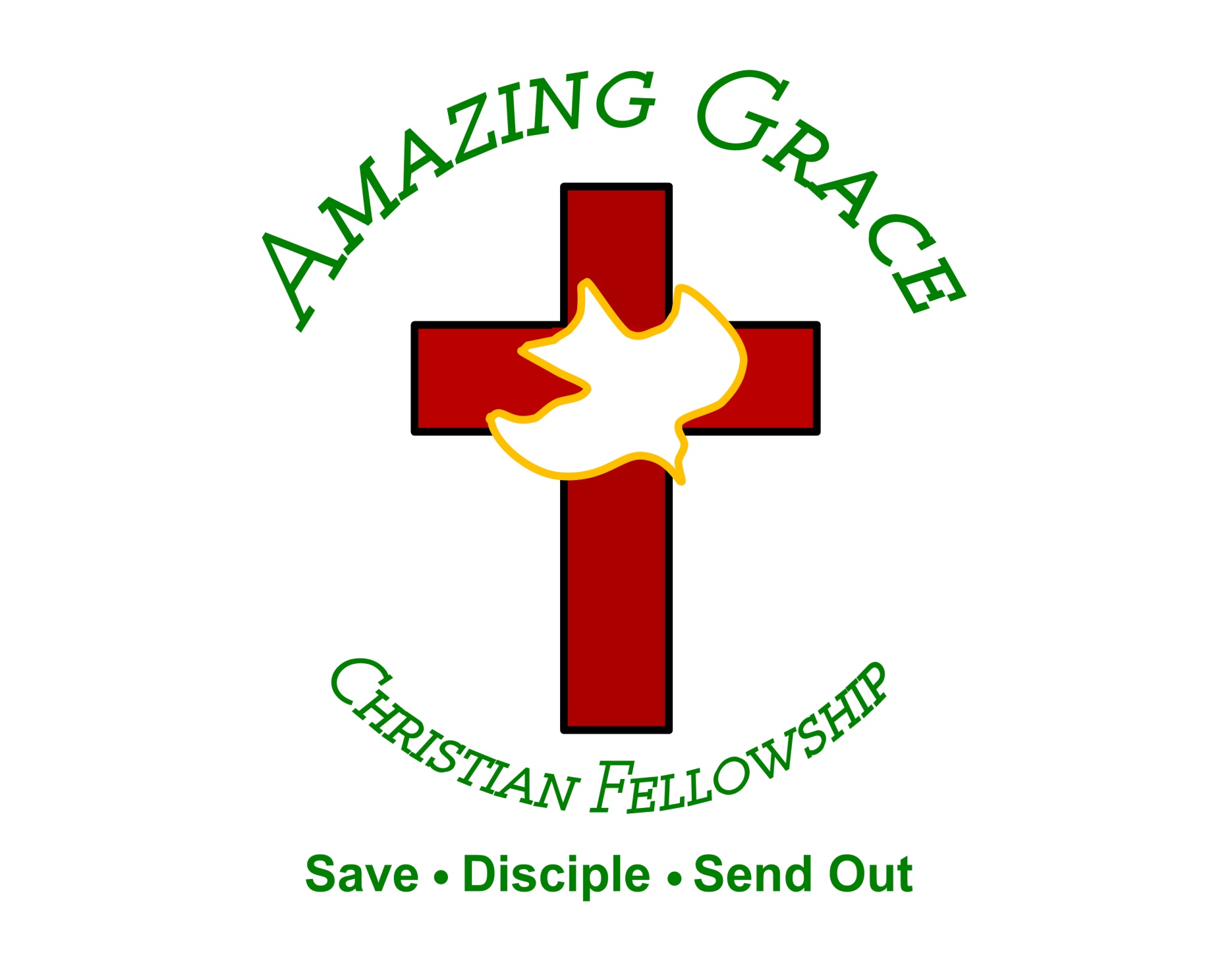